VERİ TABANI
GİRİŞ

Öğr.Gör. Yunus Emre GÖKTEPE
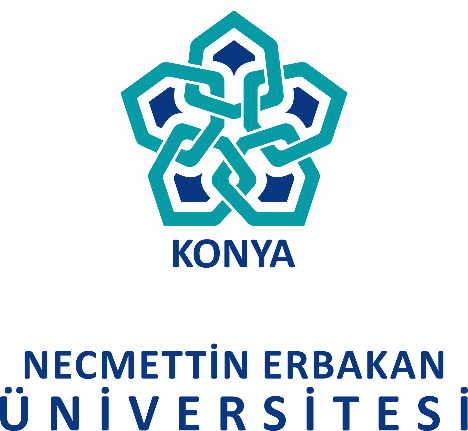 TEMEL KAVRAMLAR
Geleneksel Dosya Sistemleri
Veritabanı yönetim sistemleri öncesinde veri depolamak için kullanılan sistemlerdir.

Eksiklikleri
Veri tekrarı
Veri güncellenmesi birkaç dosyada
Belleğin tekrarlı bilgi nedeniyle israfı 
Sadece belirli bir dilin kullanılması
2
TEMEL KAVRAMLAR
Veritabanı (Database)
Veritabanı, herhangi bir konuda birbiriyle ilişkili ve kullanım amacına uygun olarak düzenlenmiş bilgiler topluluğudur. 
Veri tabanı, bir kuruluşun uygulama programlarının kullandığı operasyonel verilerin bütünüdür.
Veritabanı kavramı günümüzde hemen hemen tüm alanlarda kullanılmaktadır (okul, banka, üniversite, hastane,…).
3
TEMEL KAVRAMLAR
Veritabanı Yönetim Sistemi

Bir veritabanını oluşturmak, düzenlemek, saklamak, çoğaltmak, güncellemek ve yönetmek için kullanılan yazılım sistemidir.

“Veri Tabanı Sistemi” ya da “Veri Tabanı Yönetim Sistemi (VTYS) – Data Base Management System (DBMS)” denir.
4
Veritabanı Yönetim SistemlerininAvantajları/Dezavantajları
Aynı veri farklı yerlerde tekrar tekrar tutulmaz; veri tekrarı (“data redundancy”) azaltılır ya da yok edilir.

Veri tutarlılığı (“data consistency”) : Bir yerde güncellenen bir adres bilgisi başka yerde güncellenmeden kalmasını ve bu durumun veri tutarsızlığına (“data inconsistency”) yol açmasını engeller.

Bir VTYS’de verinin tutarlılığını ve bütünlüğünü bozmadan aynı veritabanlarına saniyede yüzlerce, binlerce erişim yapılabilir.

Veri bütünlüğü (“data integrity”): Bir tablodan bir öğrenci kaydı silinirse, öğrenci varolduğu diğer tüm tablolardan silinmelidir.

Veri güvenliği (“data security”) : Veri tabanına girmek için kullanıcı adı ve şifreyle korunur, kişiler sadece kendilerini ilgilendiren tabloları görebilirler.

Veri Bağımsızlığı (“data independence”) : Programcı, kullandığı verilerin yapısı ve organizasyonu ile ilgilenmek durumunda değildir.
5
Veritabanı Yönetim SistemlerininAvantajları/Dezavantajları
Lisans ücretleri

Kurulum ve Bakım maliyetleri
6
Yaygın KullanılanVeritabanı Yönetim Sistemleri
Microsoft Access
Microsoft SQL Server
Oracle
PostgeSQL
MySQL
Informix
IBM DB2
…
7
Access Veritabanı Yönetim Sistemi
Microsoft Office ürünüdür.
Küçük ölçekli uygulamalar içindir.
Tablo başına 2 GB’ a kadar veri depolayabilir. 
Aynı anda 255 bağlantıya izin verebilir.
Windows platformunda kullanılır.
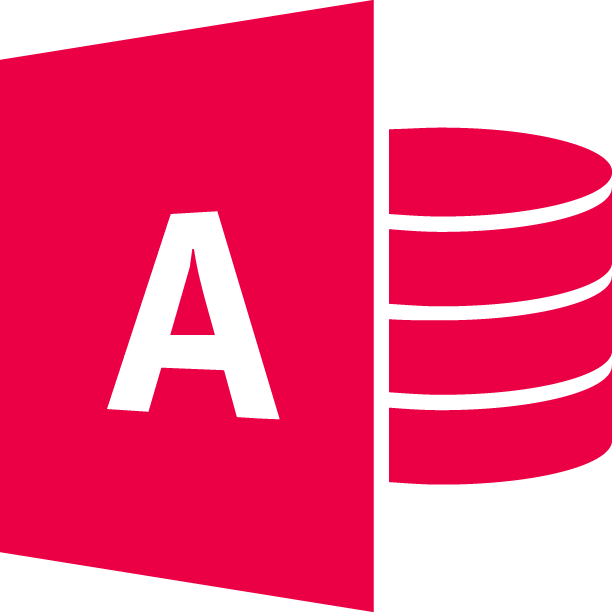 8
SQL Server Veritabanı Yönetim Sistemi
Orta ve büyük ölçekli işlemler 
Kullanım kolaylığı, güvenilirliği, işlem gücü
Tablo başına 4 TB veri depolama
“Transaction logging”, “trigger” ve “stored procedure” özelliklerine sahip.

SQL Server Enterprise Edition
2017 Lisans Fiyatı $14256
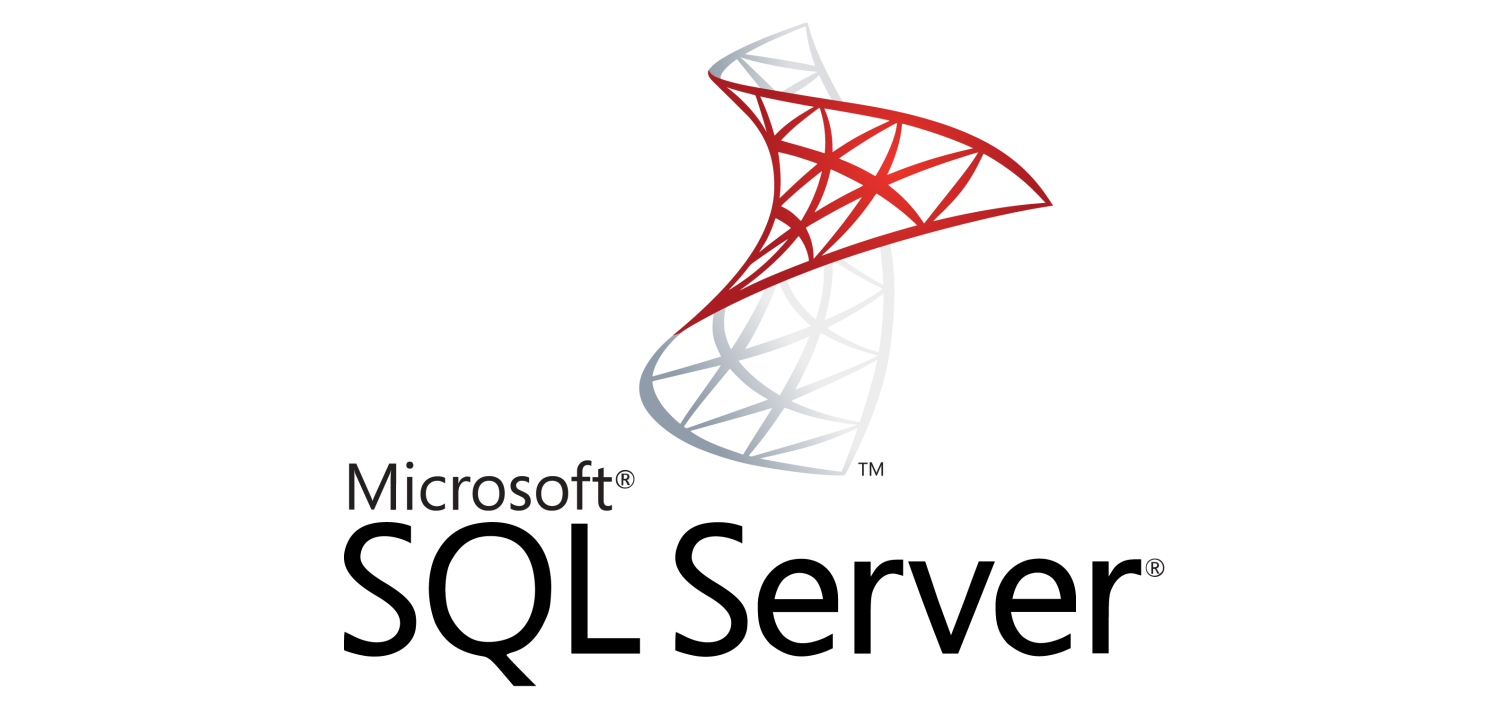 9
MySQL Veritabanı Yönetim Sistemi
Açık kaynak kodlu
Windows/Unix/Linux,…işletim sistemlerinde çalışır (platform bağımsız)
Tablo başına 4 TB veri depolayabilir.
PHP tabanlı web uygulamaları
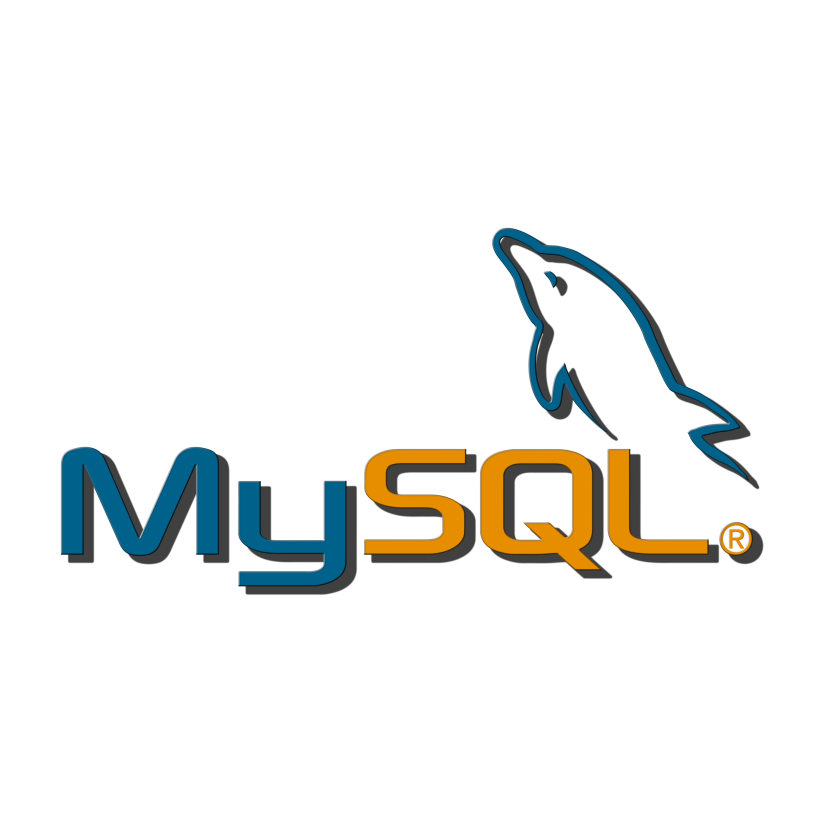 10
Oracle Veritabanı Yönetim Sistemi
en güçlü ve en güvenilir veritabanı
Birçok işletim sistemi üzerinde kullanılabilir.
Çok yüksek ölçekli uygulamalar için tercih edilir. 
Oluşturulabilecek tablo sayısı sınırsızdır.
Çok yüksek maliyet..!


Lisans ücreti $47500 ü bulabilir
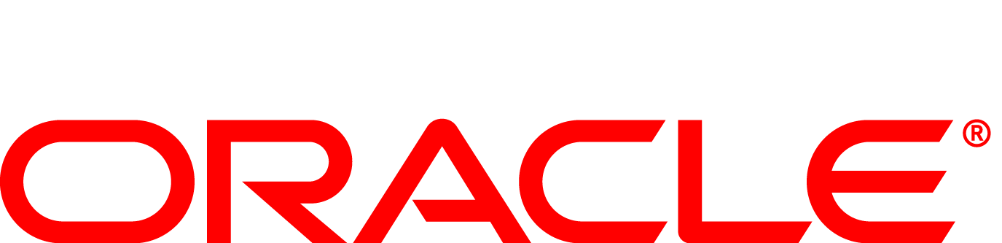 11
IBM DB2 Veritabanı Yönetim Sistemi
IBM tarafından geliştirilmiştir.
Windows/Unix/Linux,… işletim sistemlerinde çalışır.
“Transaction logging”, “trigger” ve “stored procedure”
özelliklerine sahiptir.
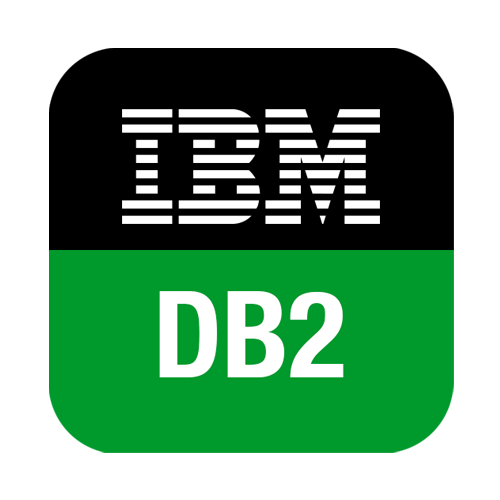 12
Informix Veritabanı Yönetim Sistemi
2001 yılında IBM Informix’ i satın aldı. 
Ücretli ve güçlü bir veritabanı.
Orta ölçekli işletmelerin kullanımına uygun
13
PostgreSQL Veritabanı Yönetim Sistemi
UNIX, Linux ve Windows platformlarında çalışır
Ücretsiz, açık kaynak kodlu. 
Çok güçlü işlem yapısı.
Tablo başına 64 TB veri depolama.
“Transaction”, “trigger” ve “stored procedure” özelliklerine sahip.
14
Veri Tabanı Yönetim Sistemlerinin Sınıflandırılması
Veri Modeline Göre
Hiyerarşik
Ağ
İlişkisel
Nesneye Yönelik
Kullanıcı Sayısına Göre
Tek kullanıcılı
Çok kullanıcılı
15
İlişkisel veritabanları
Bu sistemde veriler tablolar halinde saklanır.
Tablolar arasındaki bağlantılar matematiksel ilişkilerle gösterilir.
Günümüzdeki hemen hemen tüm veri tabanı programları bu yapıdadır.
16
İlişkisel veritabanları
17
Veri Tabanının Yapısı
Veritabanı (DataBase)
En genel tanımıyla, kullanım amacına uygun olarak düzenlenmiş veriler topluluğudur. Müşteri adres defterleri, ürün satış bilgilerinin saklandığı dosyalar, öğrenciler ve öğrenciler ait harç ve not bilgileri gibi, personel bilgi dosyaları gibi bilgi düzenleri veritabanlarına örnek olarak verilebilir.
18
Veri Tabanının Yapısı
Tablo ve Elemanları
Tablo verilerin satırlar (row) ve sütunlar (colomn) halinde düzenlenmesiyle oluşan veri grubudur. Veritabanları bir veya daha fazla tablodan oluşurlar.
Tablonun satırlarındaki her bir bilgi kayıt (record), sütunlar ise alan (field) olarak isimlendirilir. 
Bir tabloda yer alan her bir kayıt bir satıra karşılık gelir. 
Her bir sütunun adı ile birlikte diğer bilgilerinin (tutulacak bilginin max uzunluğu, ne tür bilgi saklanacağı vs.) içeren tanıma alan denir.
19
Veri Tabanının Yapısı
Veri tabanı
Tablo
Tablo
Tablo
Tablo
Tablo
kayıt
20
Tablo
Bir veritabanı tablolarda saklanan verilerden oluşur.
Tablolar verilerin satırlar ve sütunlar halinde düzenlenmesiyle oluşan veri grubudur.
Örneğin ders içeriği ve öğrenci bilgilerini veritabanında saklamak için 2 tablo oluşturulabilir:
Ogrenci_bilgileri
icerik
21
Tablo
Tablo içindeki her bir  bilgi kayıt,
Sütunlar ise alan olarak isimlendirilir.
Örneğin öğrenci bilgileri tablosunda
Öğrenci numarası, 
adı soyadı, 
doğum tarihi, 
doğum yeri, 
e-mail adresi
  bilgileri yer alabilir:
22
Tablo
Alan
Alan
Kayıt
23
Veri Türleri
Veri tabanında tutulan kayıtların yapısı hakkında bilgi sahibi olmak için alanların bazı özelliklerinin önceden tanımlanması gerekir.

Örneğin 
Öğrenci numarasının mutlaka tam sayı, 
Ad soyad bilgilerinin harflerden oluşması gibi
24
Veri Türleri (Data Type)
Bir veritabanı oluşturulurken, önce tablolar ve sonrada bu tablodaki her bir alanın veri tiplerinin ne olacağı tanımlanmak zorundadır.

Sayısal (Numeric)
Tarih Saat (Date and Time)
Metinsel (String)
Boolean (T/F)
25
Access Veri Tabanı Veri Tipleri
Metin: Bilgiler harflerden veya hem harf hem de sayılardan oluşuyorsa kullanılacak veri türüdür. Bu alana boşlukta dahil olmak üzere en fazla 255 karakter bilgi yazılabilir. Bu alana yazılan bilgiler sadece sayılardan da oluşabilir, ama yazılan sayılar hesaplama işlemlerinde kullanılamazlar.

Not: Uzun metin yada metin ve sayı bileşimi kullanılabilir. Genelde açıklama yada uzun bir not yazılacaksa bu alan kullanılır. 64.000 karakterle sınırlıdır.

Sayı: Öğrenci numarası, öğrencinin sınıfı gibi sayısal bilgiler için kullanılır. Sayısal alanlar matematiksel hesaplamalarda kullanılabilir. Borç, alacak, öğrenci harcı gibi.

Tarih/Saat: Tarih ve saat değerleri için kullanılır.
26
Access Veri Tabanı Veri Tipleri
Para Birimi: Bir ile dört arasındaki ondalık basamağı olan, matematik hesaplamalarında kullanılan para birimi değerleri ve sayısal veriler.

Otomatik Sayı: Her yeni kayıt için, Access tarafından atanan benzersiz ardışık ya da rasgele sayılar. Otomatik sayı alanları değiştirilemez.

Evet/Hayır: Yalnızca iki değerden birini içeren alanlar Evet / Hayır, Doğru / Yanlış, Açık / Kapalı gibi alanlar gibi.

OLE Nesnesi: Access tablosuna bağlanmış ya da eklenmiş bir nesne. 

Köprü: Tıklandığında kullanıcıyı başka bir dosyaya, dosyadaki bir konuma veya Internet’teki (www) bir bölgeye yönlendiren bağlantı.

Arama Sihirbazı: Değerleri başka tablo, sorgu ya da değerler listesindeki değerlerden seçilen bir alan oluşturmanıza yardımcı olan sihirbaz.
27
Anahtar (Key)
Anahtar bir veya birden fazla alanın bir satır için niteleyici olarak girilmesi için zorlanan bir çeşit zorlayıcıdır. 

2 çeşit anahtar vardır:
Birincil Anahtar (Primary Key)
Yabancı Anahtar (Foreign Key)
28
Birincil anahtar
Bir kayıta ulaşmayı sağlayacak anahtar veridir.

Bir tablonun birincil anahtarı, tabloda depoladığınız her satırı benzersiz şekilde tanımlayan bir alandan oluşur. 

Birincil anahtarlar hiçbir zaman NULL(boş) veya birbiri ile ayni olan değerleri içeremez. 

Örneğin öğrenciler arasında onlarca Ali olabilir. Arama yaparken istediğimiz Ali’yi bulmak için her bir öğrenciye başka özel bir değer verilmelidir. 

Öğrenci numarası
Personel kodu
Kitap seri numarası
İşlem kodu
29
Yabancı anahtar
Bir tabloya girilebilecek kayıtları başka bir tablonun belli bir alanındaki verilerle sınırlandırmaya ve ilişkilendirmeye yarar.

Birincil anahtarlar hiçbir zaman NULL(boş) veya birbiri ile ayni olan değerleri içeremezken, yabancı anahtarlar birbirleri ile aynı olan değerler içerebilirler. 

Bir tabloda birden fazla yabancı anahtar kullanılabilir. 

Örneğin öğrencilerin not verilerinin girildikleri tablodaki her satıra öğrenci bilgileri tablosundaki öğrenci no ile eşleşen bir değer girilmesi gibi.
30
Birincil anahtar - Yabancı anahtar
Yabancı anahtar birincil anahtarların kopyası olarak düşünülebilir. Tablolar arasındaki ilişkileri birincil anahtar ve yabancı anahtarları kullanarak oluştururuz.
Notlar
Ogrenci
31
Veri Kısıtlamaları
Tablo tasarlarken kullanılan verilerin tutarlılığını sağlamak ve ne tür değerlere sahip olabileceğini belirlemek için kısıtlamalar getirilebilir. 

Veri kısıtlamaları sırasında kullanılan bazı sınırlayıcılar: Not Null, Default, Unique ve Check’tir.
32
Veri Kısıtlamaları
Not null; Veri girişi yapılacak bir tablodaki sütunun değer alıp (NULL) almaması (NOT NULL) gerektiğini belirlemek için kullanılan kısıtlamadır. 
Default; Veri girişi sırasında bir alanın alabileceği varsayılan bir değer atamak için kullanılır. 
Unique; Tabloya girilen verinin tekrarsız olmasını sağlamak için kullanılır. 
Check; Kontrol kısıtlayıcı olarak da adlandırılır. Veri girişlerinin belirtilen kriterlere göre yapılmasını sağlar. Örneğin kişinin T.C. Kimlik numarası girilirken 11 haneden fazla değer girilmesi engellenebilir.
33
Birinci Haftanın Sonu
34